Хотел Винум
Welcome to Hotel Vinum!                     .                                                                           Добредојдовте во  ХотелВинум  !                     .
     ホテルヴィナムへようこそ!                    . 
Willkommen im Hotel vinum !                   .



 

                       Vinum                                                    .
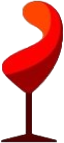 Туристичка Програма
Името Винум доаѓа од Латинскиот збор (Vinum) koj значи Вино или Грозје. 
 нашиот хотел/винарија понудува тура на винаријата и нашиот вински подрум со сала за дегустација каде што можат гостите да ги дегустираат сите наши производи произведени од грозје, тоа се:
вина од Кабарне,Вранец,Траминец,Темјаника,Смедеревка и други.
Туристичка Програма
Нашите гости  исто така се понудени да ги посетат нашите винови насади каде тие можат да го видат процесот на собирањето на грозјето,тие исто така можат да ги видат и другите работи поврзани со лозовите насади во зависност од годишното време.
Туристичка Програма
Исто така во склопот на нашиот хотел/винарија ние имаме и дестилерија каде ние ги правеме разните видови на ракија,една од нашите најполуларни видови на ракија е ракијата направена од вино, ние исто така имаме ракија направена од круша и дива слива.
Гостите можат да го видат процесот на правењето на ракија,како тоа изгледа а со тоа и да ја дегустираат истата.
Сместувачки Капацитет
Во хотелот има бар каде гостите можат да ги нарачаат сите видови на пијалоци кои ние можеме да ги понудиме.
Во барот ентериерот нас ни е уреден во модернистички стил во склоп со додатоци кои потекуваат од нашата винарија кои се користеле во минатото и сега служат како декор во нашиот бар, а некои однив се и пренаменети за користење на одредени работи како например:бурињата во маси
Сместувачки Капацитет
Во ресторанот во нашиот хотел каде што се служи храната ние имаме дрвени буриња каде гостите можат да одберат вино и ракија од дрвените буриња.
Масите и столовите во ресторантот се изработени од ореово дрво и се во старовремски македонски стил.
Сместувачки Капацитет
Капацитетот во нашиот хотел е 60 соби кои се сите индивидуално уредени.
Сместувањето во нашиот хотел е модерно со винтиџ стил.
Собите се со големи и удобни кревети изработени од ореово дрво и најмеките душеци, ние исто така понудуваме и соби за еден и соби за фамилија со повеќе членови.
Во сите соби има бањи со туш и сите потребни хигиенски средства.
Сместувачки Капацитет
Екстириерот на нашиот хотел е Модерно-Виниџ и преовладува каменот и дрвото.
Хотелот и Винаријата се изградени од камен а мебелот е од дрво.
Во хотелот имаме базент кој може да биде употребен од нашите гости и во лето и во зимо.
Ние во дворот имаме и летниковец каде гостите во можат да уживаат во вечерните часови со чаша црвено вино.
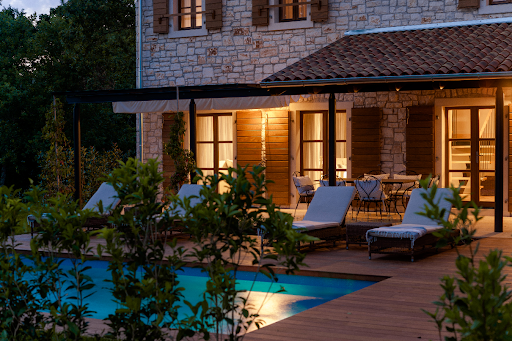 Храна
Нашиот хотел покрај виното исто така понудува и разни видови на Македонско традиционално јадење.
Едно јадење кои ние го понудуваме е Македонско тавче гравче со црвени  пиперки исушени на сонце.
Исто така имаме тавче гравче со пушени свински колбаси.
Рецепт на Македонска тава:1,5 кгр. мешано месо (свинско и телешко месо исечено на коцки)-200 гр. боранија-20-30 парчиња бамја-1 црн патлиџан-1 тиквичка-1/2 кгр. зелка-1-2 зелени пиперки-1-2 домати-1/2 кгр. компири-1/2 кгр. моркови-200 гр. масло-сол-бибер 
Подготовка:Целиот зеленчук се чисти и се сече на парчиња и се става во тава (по можност таа да биде земјена). Убаво се меша и се соли по вкус. Преку зеленчукот се редат парчиња месo кои се претходно издинстани со малку масло и вода.Се става вегета и бибер, се прелива со масло и се става во рерна да се пече на температyра од 200°С, околу 2 часа.
Рецепти
Сарма со лозов лист на Македонски начин
200 гр говедско200 гр свинско месо50 листа лозов лист1000 гр сланина 
500гр ориз
1 лажица од мелен црвен пипер1/2 dl масло1 лажица вегета и 1 лажица сол и бибер 
Рецепт на Ајвар:10 кг. пиперки црвени
3 модри патлиџани
5 дл. масло
сол
1 лажица шеќер
Подготовка:Се печат пиперките во рерна или на ќумбе ако имате, се ставаат во кеси неколку минути за полесно да се лупат, па се лупат и чистат од семки.
Се ставаат во мрежеста вреќа да се цедат, најмалку три часа.
Се печат исто и модрите патлиџани, се ставаат во кесе, па се лупат и цедат.
Се мелат патлиџаните и пиперките, па се ставаат во лонец на оган.
Се меша постојано, се додава постепено маслото. Се става децилитар на секои 20 минути.
Маслото не смее да избие на површина и затоа се меша постојано.
Спремете тегли и ставете го ајварот, ставете малку масло на врвот на секоја тегла и затворете.
Нека се ладат 24 часа, па нека бидат на ладно и мрачно место.
Десерт
Арвенија со маџун
Маџунот е правен во нашата винарија од грозје.
 состојки:2 шолји брашно
1 шолја шеќер
1 шолја млака вода
1/2 шолја масло
1/2 шолја маџун (може мармалад, слатко, џем)
1 лажица сода бикарбона
100-200гр ореви
Сусам по желба
Ставете ја млаката вода во подлабок сад. Потоа додадете го шеќерот, маџунот и маслото со постојано мешање со дрвена лажица или жица за матење. Наместо маџун може да употребите слатко (може и претходно да го изблендирате), мармалад, џем или домашен овошен сируп. По желба може да додадете дел од претходно исецканите ореви во смесата. Потоа постепено додавајте го брашното, па на крај додадете ја и содата. Смесата ставете ја во премачкана и набрашнета тава (број 30 или 28 за мерење со шолја од 250мл). Одозгора наросете ја со сецкани ореви, а по желба може да додадете и сусам. Се пече околу 30-тина мин на 180-200 степени. Со дрвена чепкалка може да проверите дали раванијата е печена така што ќе боцнете во тестото. Ако чепкалката не се залепи со тесто тогаш раванијата е готова.Шолја - 250мл